Femårsplan Strategi 2026
Anders Lundberg
Sveriges Yngre Läkares Förening
VISION
Verksamhetsplan 202D
Verksamhetsplan 202B
Verksamhetsplan 202A
Verksamhetsplan 202C
VISION
Verksamhetsplan 202C
Strategi
SMARTa
Specifika Mätbara Accepterade Relevanta Tidsbestämda
Verksamhetsplan 202B
Verksamhetsplan 202A
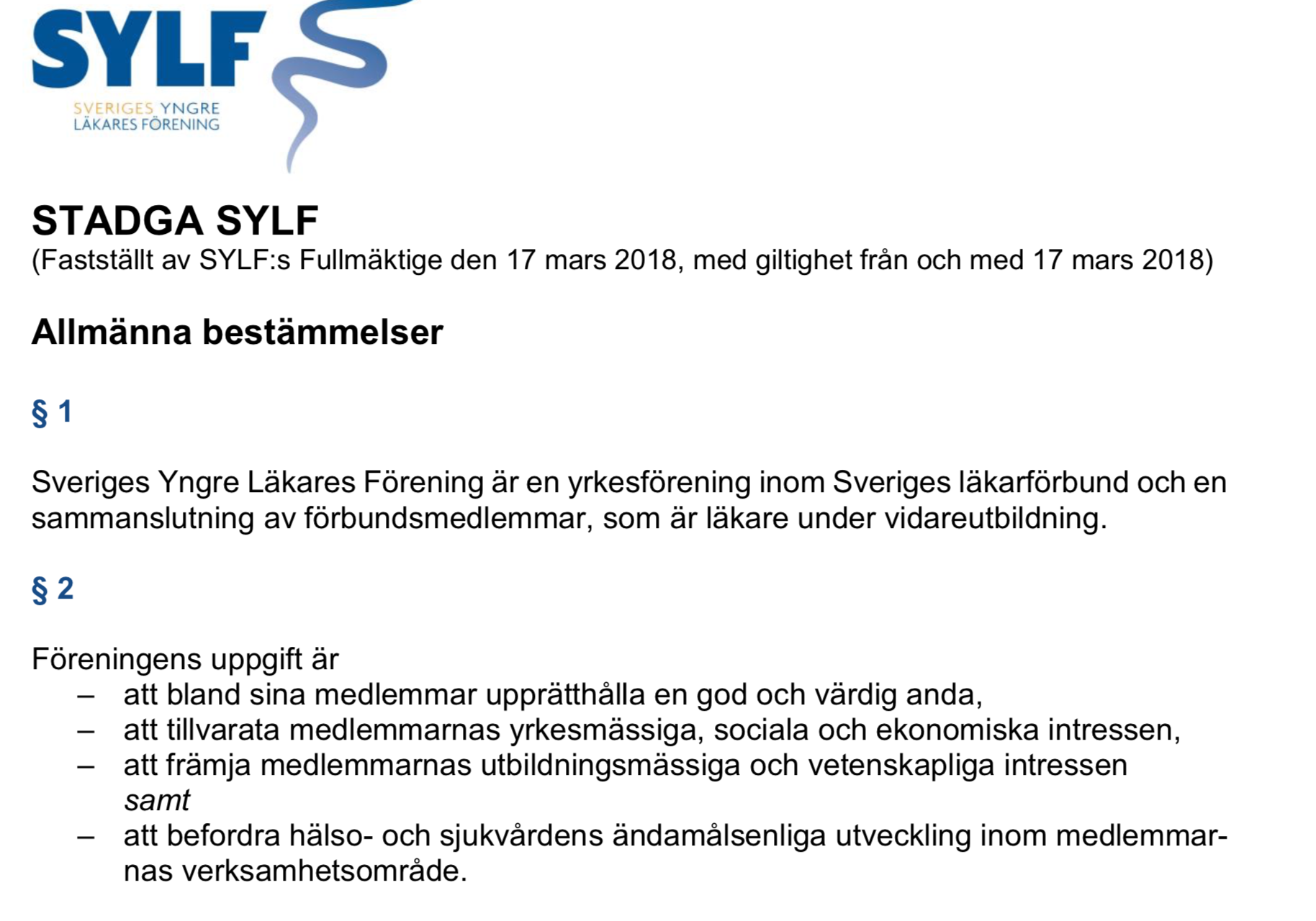 Från stadgan…
Exempel på strategiska prioriterade mål
Samtliga regioner och privata arbetsgivare erbjuder forskar-ST, och uttaget av forskningstid är reglerat i avtal
Lönen för underläkare ökar med 4 % årligen i snitt
Läkarutbildning ska vara särskilt meriterande för att bli verksamhetschef
Vägen framåt
Styrelsens förberedande proposition
Remissrunda!
Era tankar?